Types of Culture MediaMathhar ahmad abu morad   MD
Department of Microbiology and immunology 
Faculty of Medicine, Mu’tah UniversityLab 4
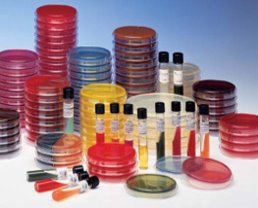 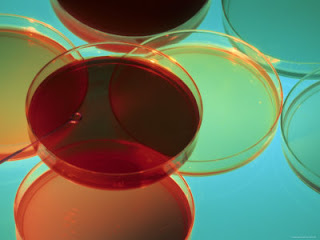 Purpose
To become familiar with the selective and differential media used to identify the infections associated bacteria
Principle
Bacteria and other microbes have particular requirements for growth. Therefore, in order to 
successfully grow the bacteria in lab so that we can stain and identify them, we must provide 
an environment that is suitable for growth.

  Growth media are used to cultivate bacteria because it contains essential:  
  Necessary nutrients
   Moisture
   pH to support microbial growth
Streaking Microbial Cultures on Agar Plates
Agar plate streaking are an essential tool in microbiology. They allow bacteria and fungi to grow on a semi-solid surface to produce discrete colonies. These colonies can be used to help identify the organism
Quadrant Streak
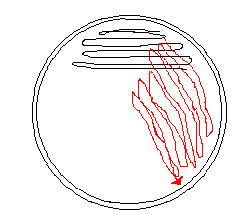 2
1
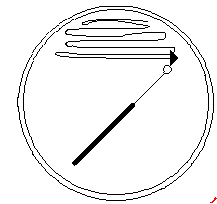 3
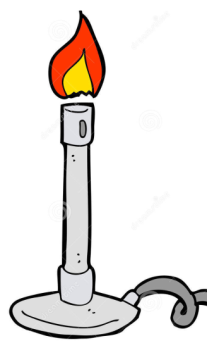 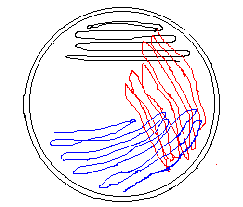 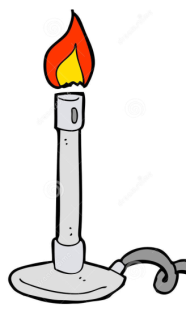 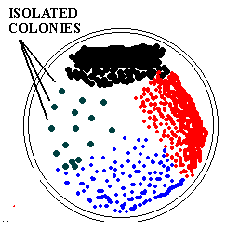 4
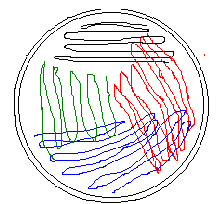 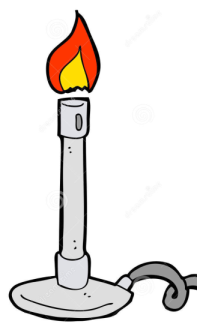 Plate streaking technique
Streaking Microbial Cultures on Agar Plates
Plate streaking technique
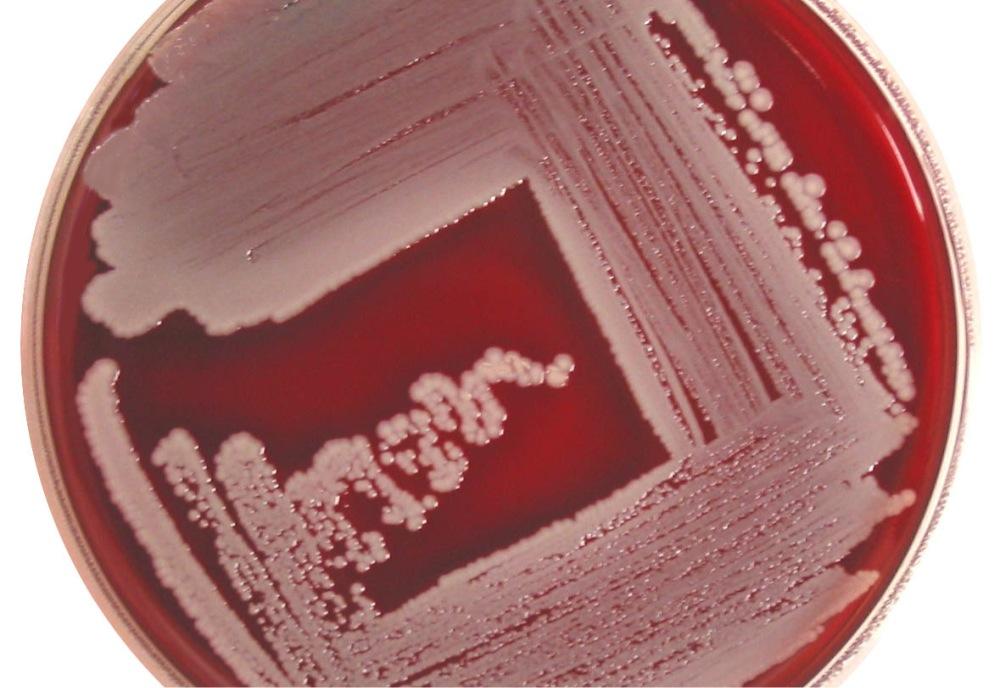 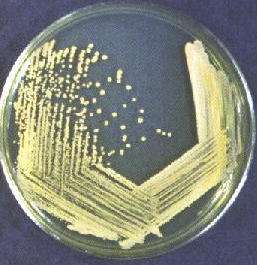 4
1
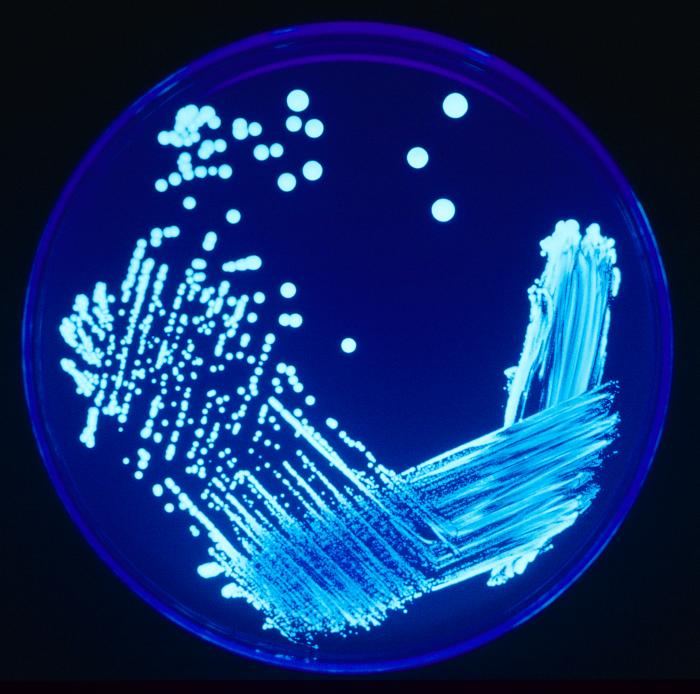 2
3
Quadrant Streak
Overview of bacterial infections
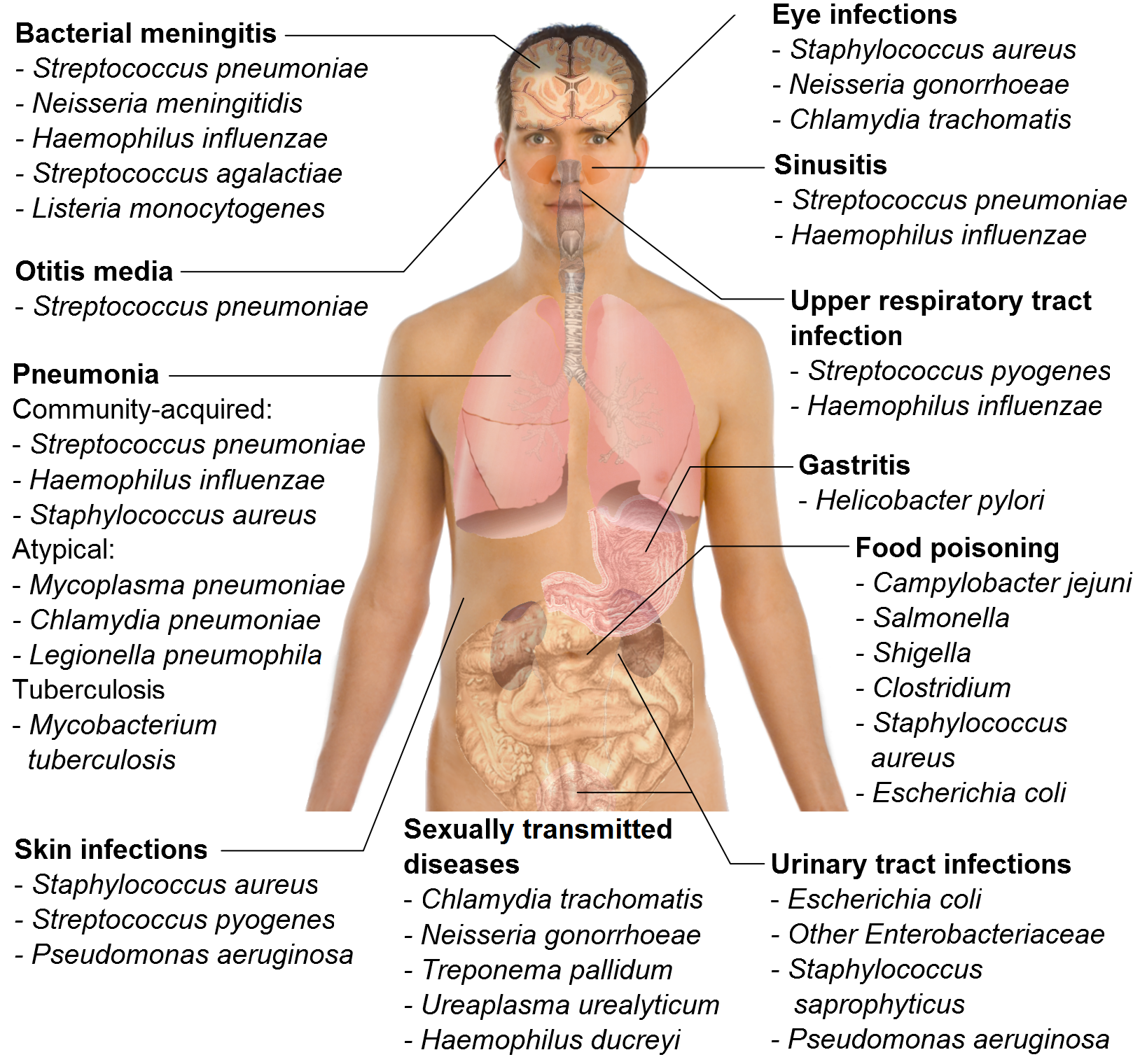 Basic media
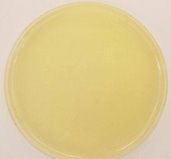 Simple media
Support growth of microorganisms
No special nutritional requirements
Examples:
           Nutrient agar
           Nutrient broth
Nutrient agar
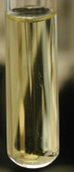 Nutrient broth
Types of media
Differential media
Types of media
Selective media
contains specific growth factors needed by fastidious bacteria to  support their growth. Examples
blood agar
chocolate agar
Enriched media
used to select (isolate)
 specific group of bacteria.
these can distinguish among morphologically and biochemically related groups of organisms.
Overview of bacterial infections
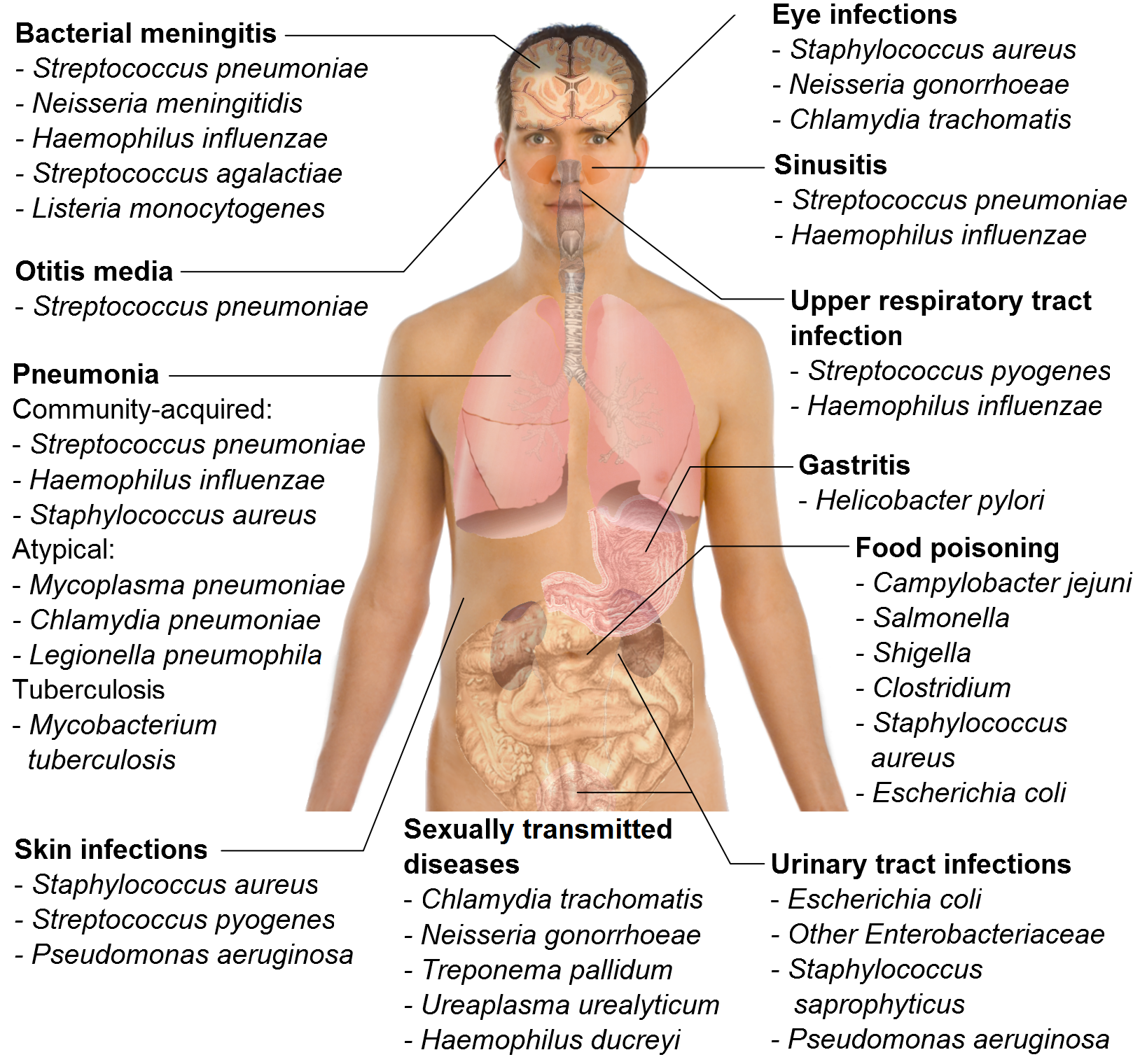 Microbiological Analysis of Urine Specimens
Urine analysis
Midstream urine sample
Sample inoculation
Blood agar
MacConkey agar
Significant growth
Abundant growth
Gram stain
Gram stain
Gram positive cocci
Gram negative bacilli
catalase
Escherichia coli, Pseudomonas aeruginosa 
Proteus vulgaris, Klebsiella pneumoniae
positive
negative
Biochemical reactions
Streptococci
Staphylococci
Mannitol salt agar
MacConkey agar is a selective and differential media for Enterobacteriaceae
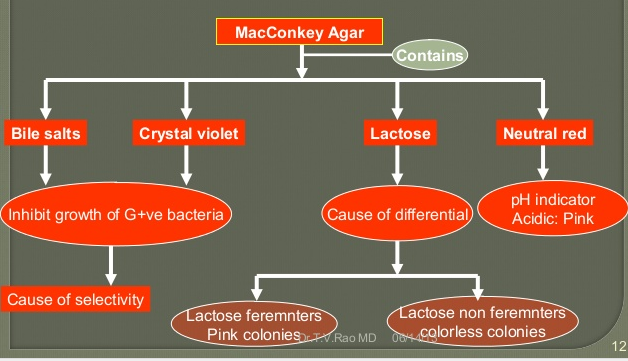 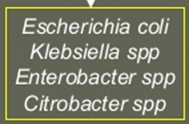 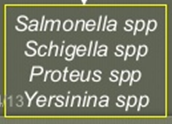 MacConkey agar
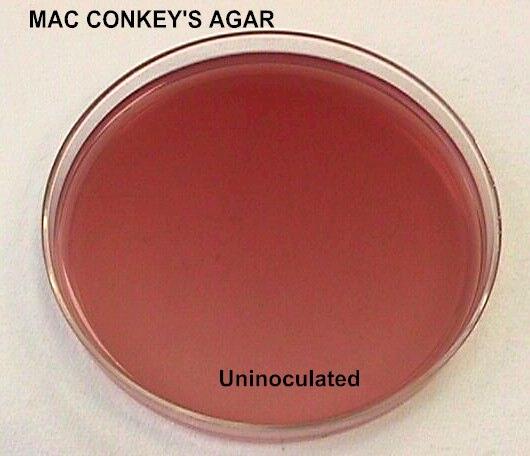 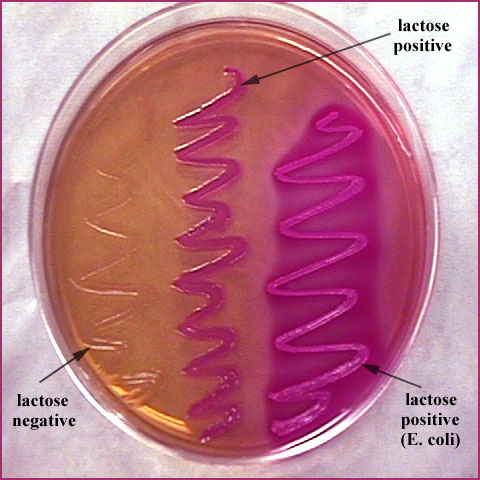 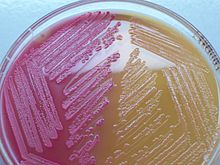 Non Lactose  fermenter
Lactose  fermenter
Blood agar (BA)
Enriched medium: containing peptones, yeast extracts, liver or heart extracts (depending on the medium), and blood.
Some bacteria produce an enzyme  called  hemolysin that is able to lyse RBCs (hemolysis)
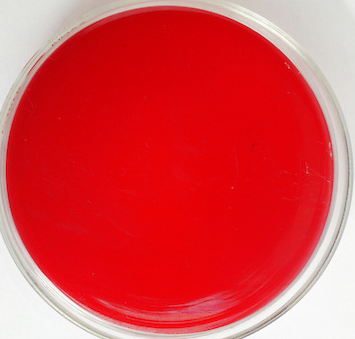 Differential medium: containing blood
If hemolysin is produced by the bacteria it will be secreted  into the medium and the RBCs will be lysed
Growth on BA differentiates between the three groups of Bacteria: 
1- Alpha hemolytic bacteria
2- Gamma hemolytic bacteria
3- Beta hemolytic bacteria
[Speaker Notes: A growth medium is considered differential if, when specific microbes are present, the medium or bacterial colonies themselves exhibit a color change that provides information about their identity.

Blood agar (BAP) is a differential growth medium which microbiologists use to distinguish clinically significant bacteria from throat and sputum cultures. BAP contains 5% sheep blood. Certain bacteria produce exotoxins called hemolysins, which act on the red blood cells to lyse, or break them down.
Microbiologist use differential media to identify and isolate specific bacteria. An example of this is the bacteria Streptococcus pyogenes, which causes strep throat. You can grow these bacteria on a complex media such as nutrient agar, but if other bacteria are also growing on that agar, it is very difficult to distinguish one bacterial colony from another without the use of microscopic examination and special staining techniques. If you grow it on blood agar, though, it will destroy the red blood cells in a process called beta-hemolysis, and other cells will not cause this reaction, which makes identifying Streptococcus pyogenes much easier.]
Beta hemolysis = Complete hemolysis
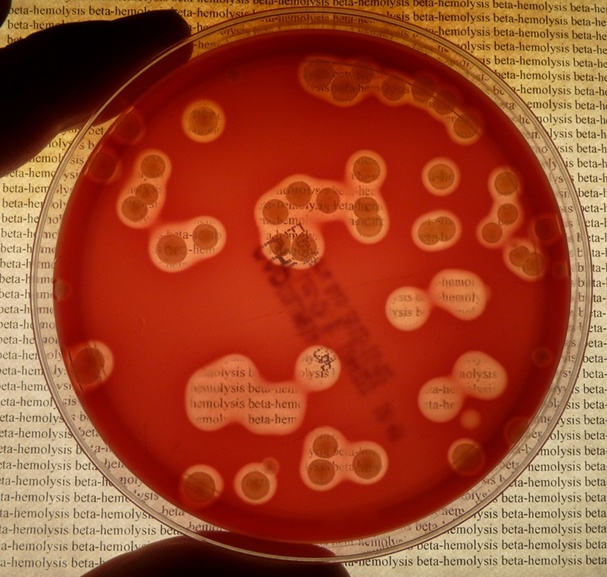 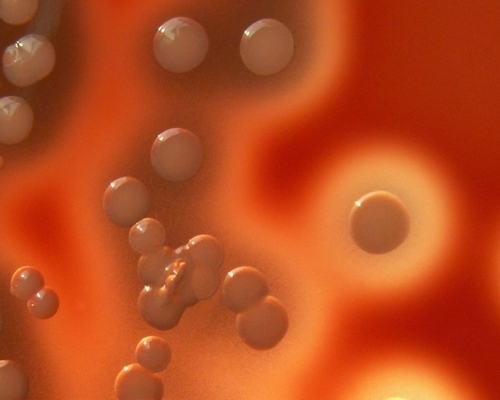 Alpha hemolysis
Hemoglobin containing  
Fe2+  (ferrous)
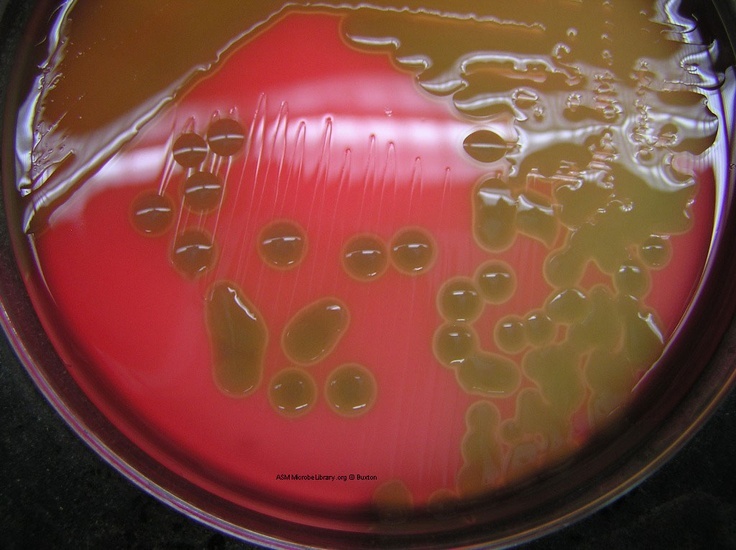 hydrogen peroxide 
produced by the bacterium
Oxidation of  Fe2+   
into Fe3+ (ferric) state
Incomplete (partial) lysis of RBCs
Hemoglobin converted into
 methemoglobin (greenish color)
[Speaker Notes: Methemoglobin  (pronounced "met-hemoglobin") is a form of the oxygen-carrying metalloprotein hemoglobin, in which the iron in the heme group is in the Fe3+ (ferric) state, not the Fe2+ (ferrous) of normal hemoglobin. Methemoglobin cannot bind oxygen, unlike oxyhemoglobin.  It is bluish chocolate-brown in color. In human blood a trace amount of methemoglobin is normally produced spontaneously. But when it is present in excess the blood becomes abnormally dark bluish brown. The NADH-dependent enzyme methemoglobin reductase (diaphorase I) is responsible for converting methemoglobin back to hemoglobin.]
Gamma hemolysis
No hemolysis, and no change in the medium
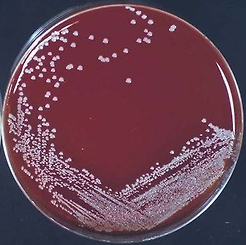 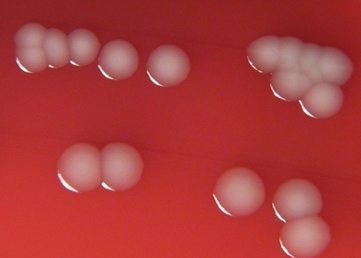 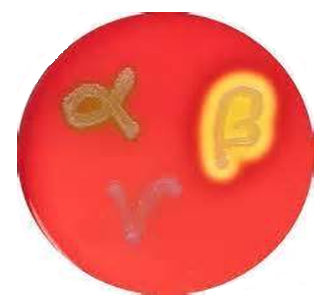 The three types of hemolysis
The hemolytic pattern of different Streptococci
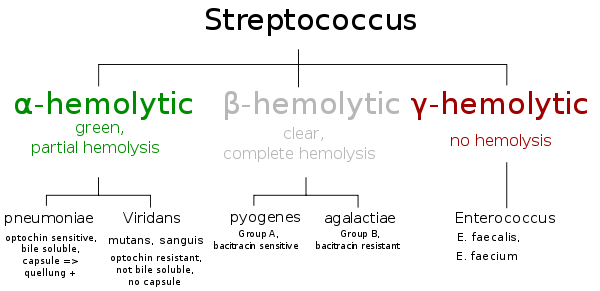 Mannitol salt agar
Selective and Differential for Staphylococci
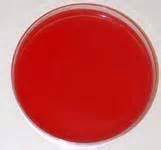 -   Selective agent: 7.5% NaCl

  Differential agent: mannitol to differentiate between mannitol 
   Fermenters and non-fermenters

-   pH indicator: Phenol red
Mannitol salt agar
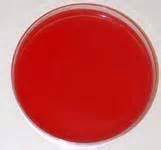 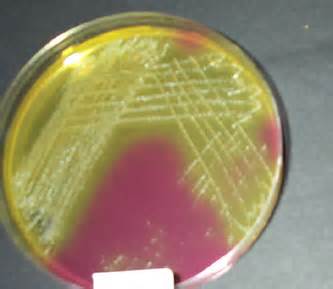 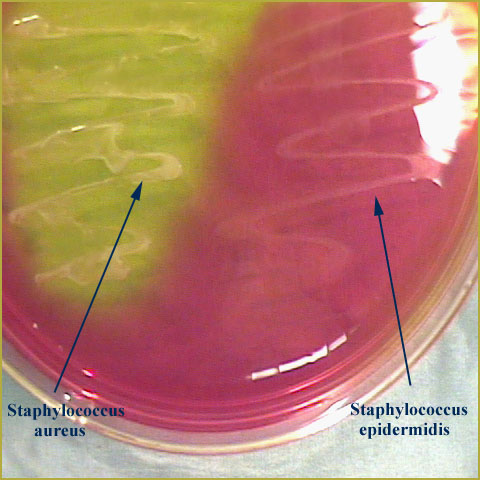 S. aureus
MSA
Non-cultured
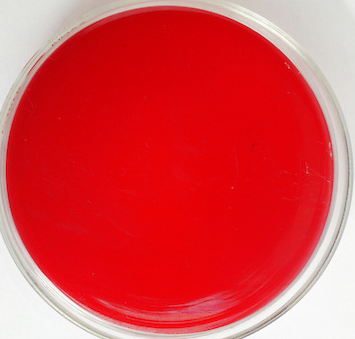 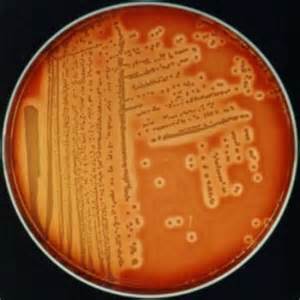 Blood agar
Beta hemolytic Staphylococci
Overview of bacterial infections
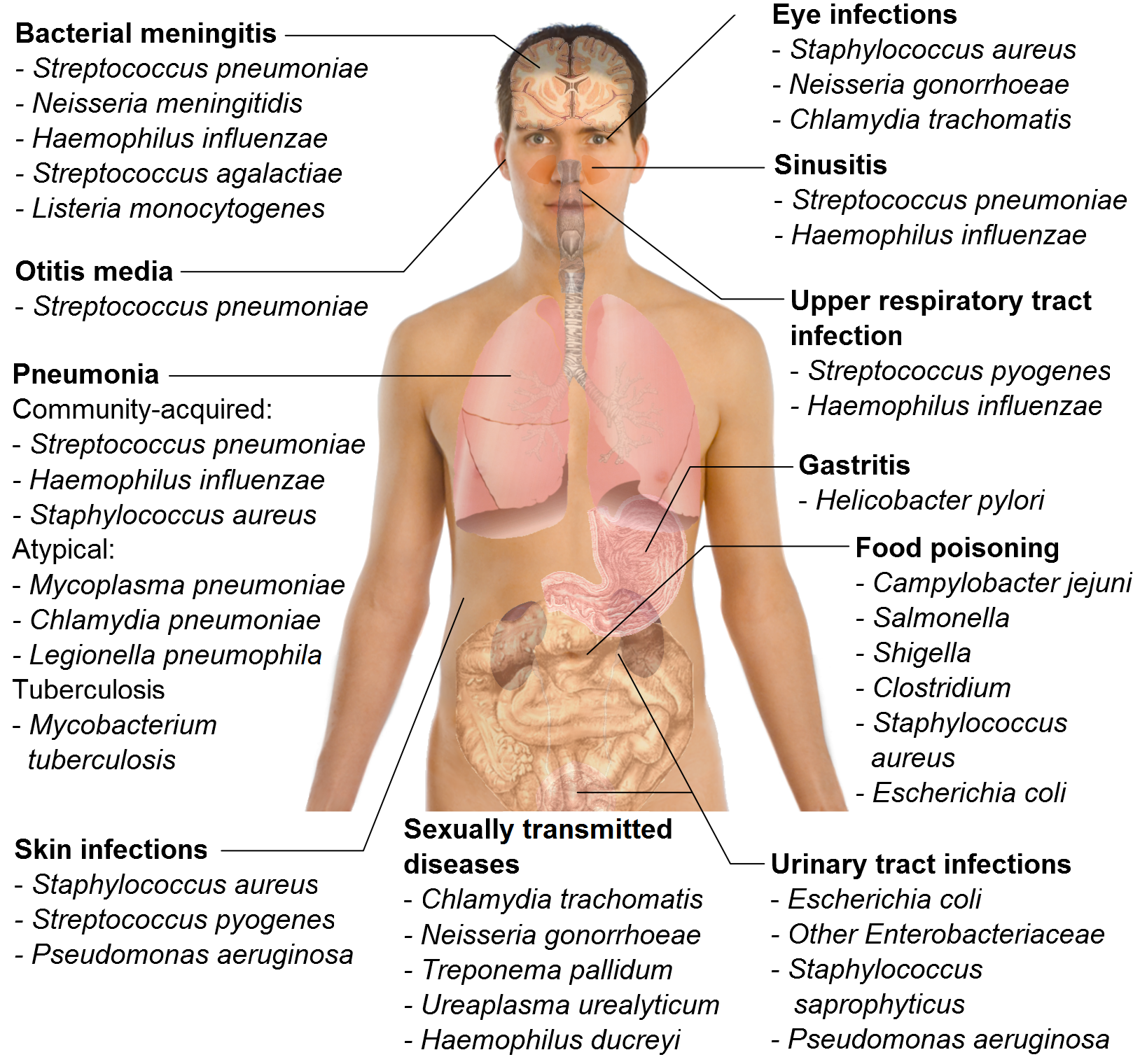 Processing of stool samples
Patient with diarrhea
Stool sample received in the lab
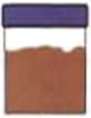 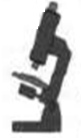 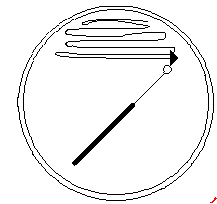 Microscopy for parasites
Culture for bacteria
Salmonella -Shigella agar (SS agar)
Purpose 
For isolation and differentiation of Salmonella & Shigella
Components 
  the presence of brilliant green, sodium citrate and bile salts which completely inhibit the growth of Gram-positive bacteria and partially inhibit the growth of Enterobacteriaceae and Proteus.
Lactose: carbon source 
Neutral red: pH indicator, red in acidic conditions
Salmonella Shigella agar (SS agar)
Why black colonies?
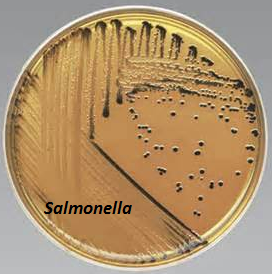 Due to the production of FeS (ferrous sulfide  forming black precipitate presented by black-centered  colonies)
SS agar
- Sodium thiosulfate (Na2S2O3): sulfur source
 Fe3+ (ferric) H2S indicator
Na2S2O3  + thiosulfate reductase                 sulfite + H2S
H2S + Fe+3                 FeS (black precipitate presented by black-centered  colonies)
Salmonella Shigella agar (SS agar)
Results
Lactose fermenters: pink to red colonies (few can grow)
Non lactose fermenters: translucent, colorless colonies
      with or without black centers
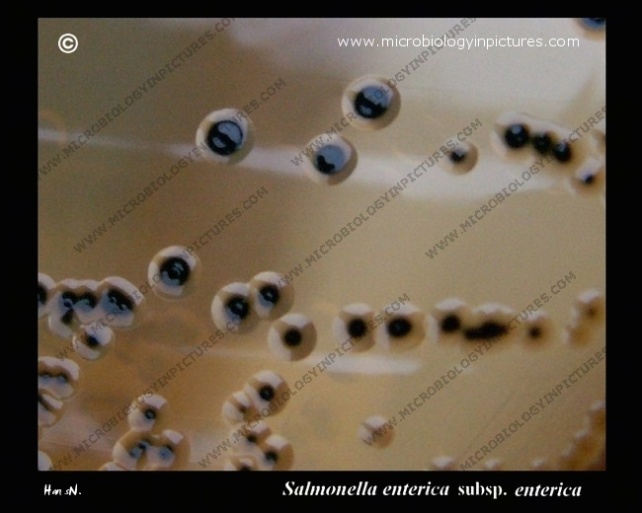 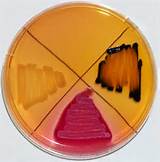 Salmonella: 
colorless colonies with black centers
Shigella: colorless colonies without
 black centers
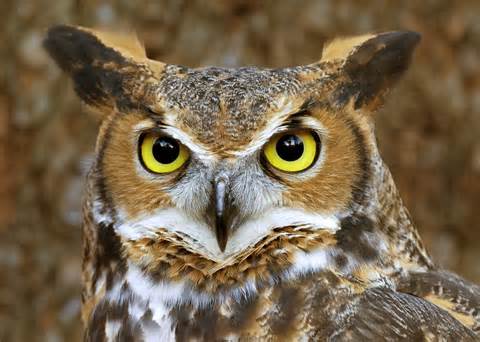 Lactose fermenter flora: pink to red colonies
Overview of bacterial infections
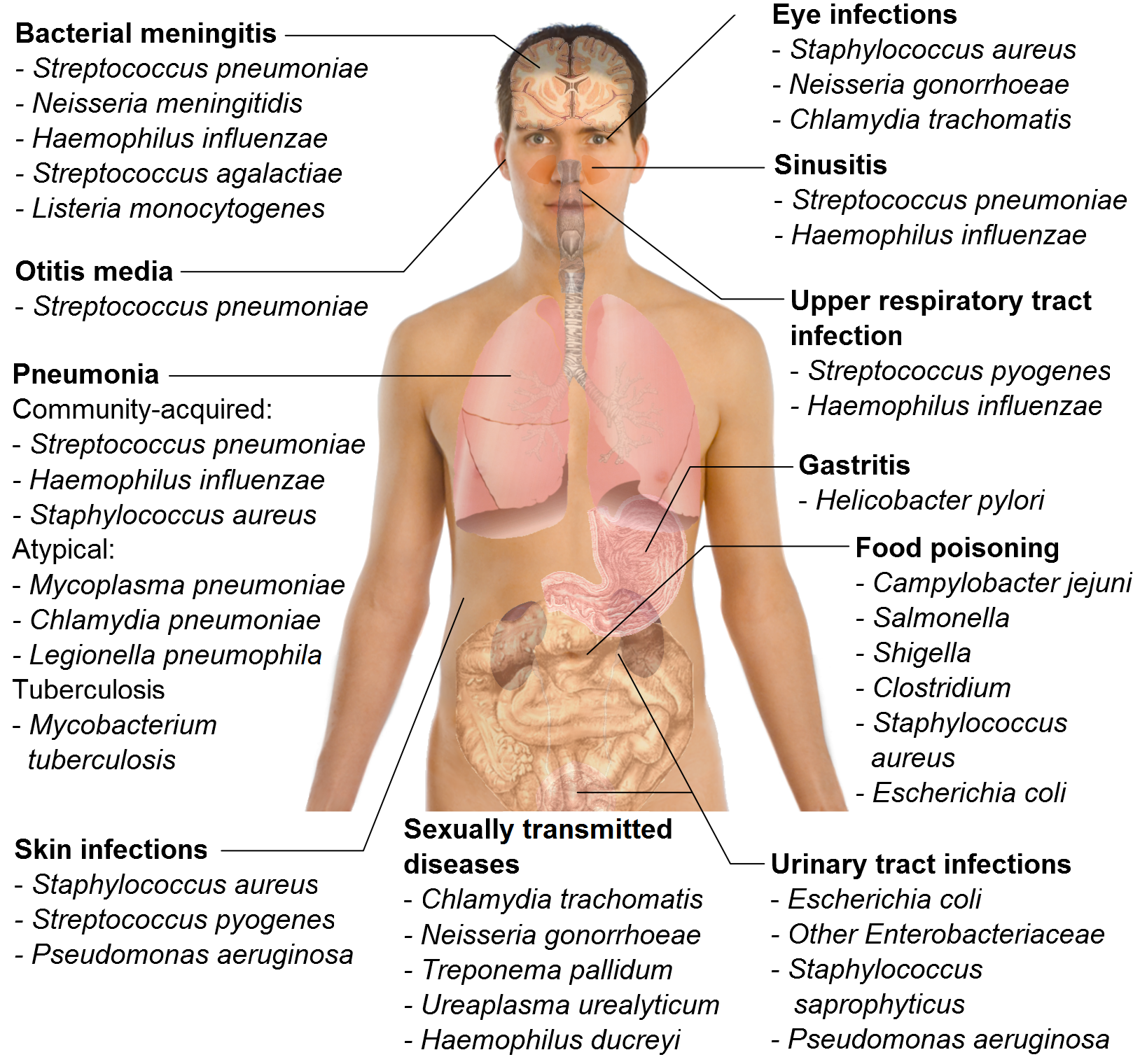 Cholera identification
Identification
 Thiosulfate citrate bile salt sucrose agar or TCBS agar
  The medium is alkaline which enhances the growth of  Vibrio species 
Important components 
  Sucrose: sugar source
  Bromothymol blue: pH indicator
           - pH<6.0 - yellow
           - pH>7.6 –blue
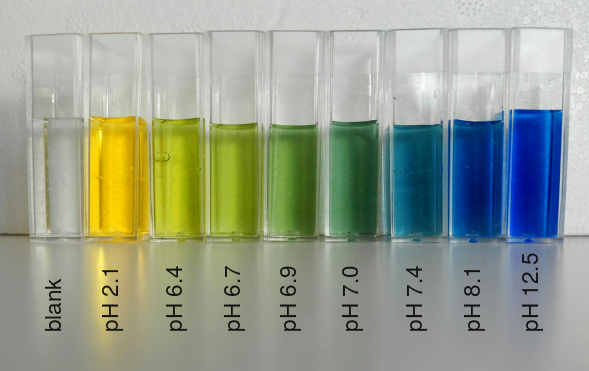 Cholera  identification
Results
Vibrio cholera: Ferment sucrose smooth yellow colonies
Vibrio parahemolyticus: non-sucrose fermenter, green colonies
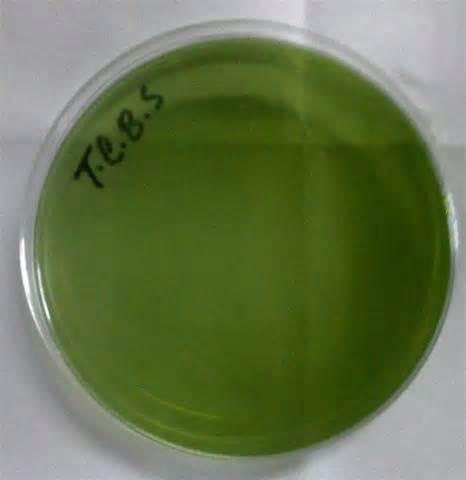 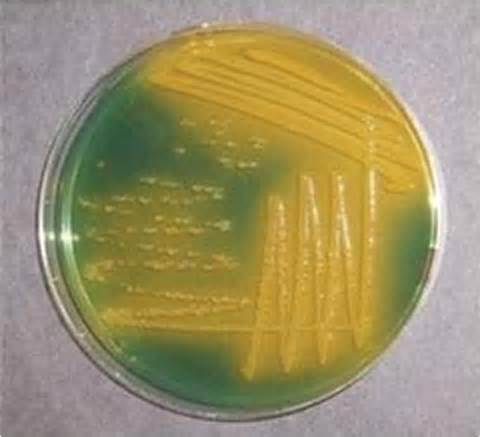 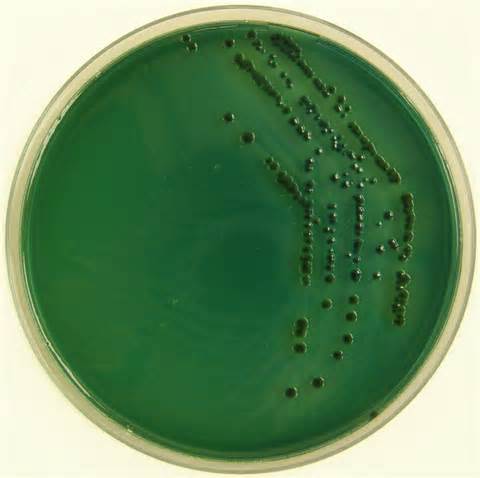 TCBS media       V. cholera                V. parahemolyticus
Cholera  identification
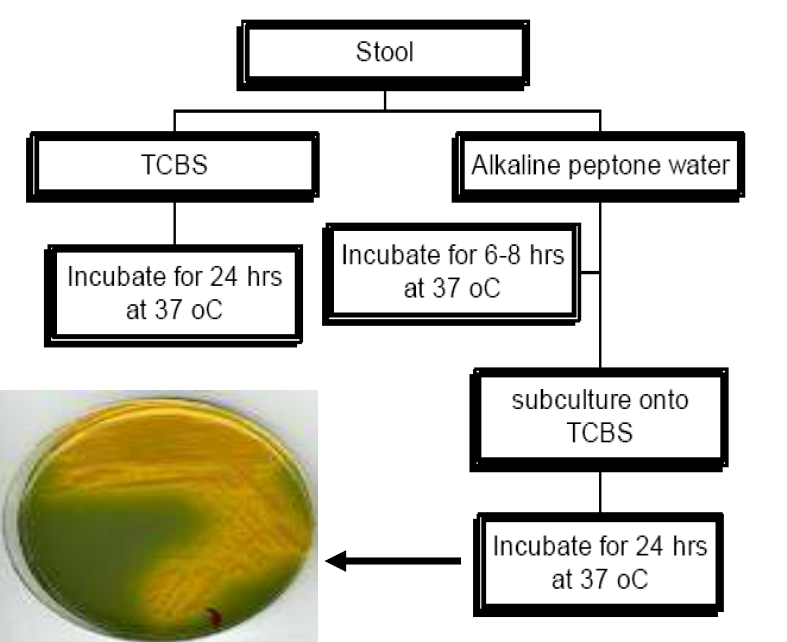 Overview of bacterial infections
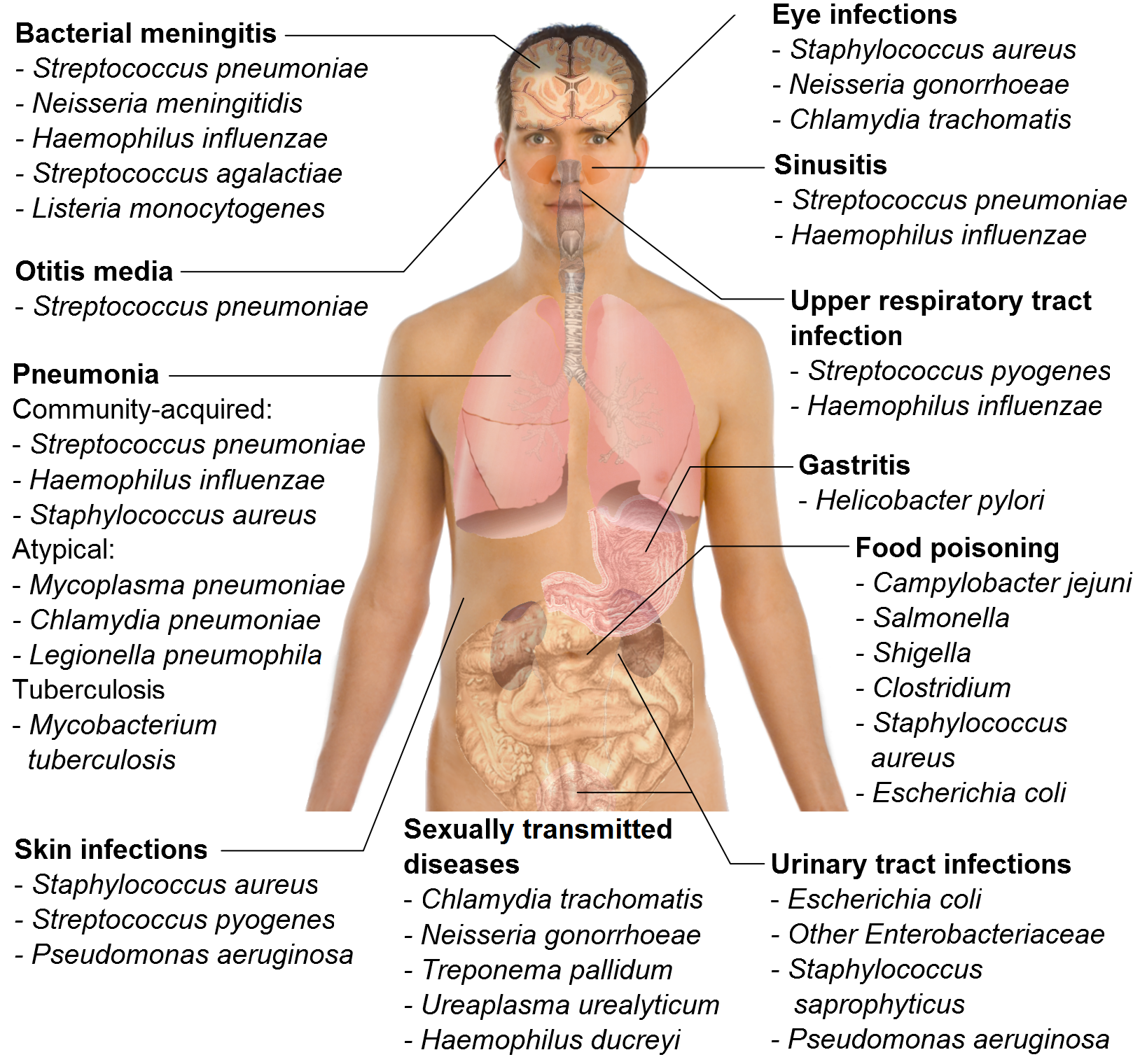 Löwenstein–Jensen (LJ) medium
Is a growth medium specially used for culture of Mycobacterium, notably Mycobacterium tuberculosis.
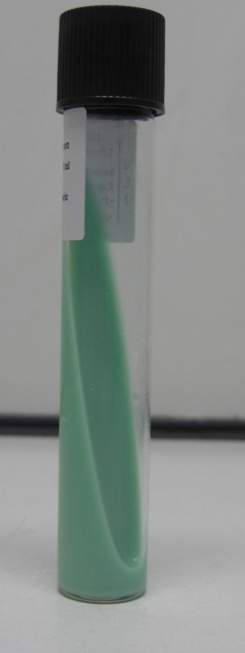 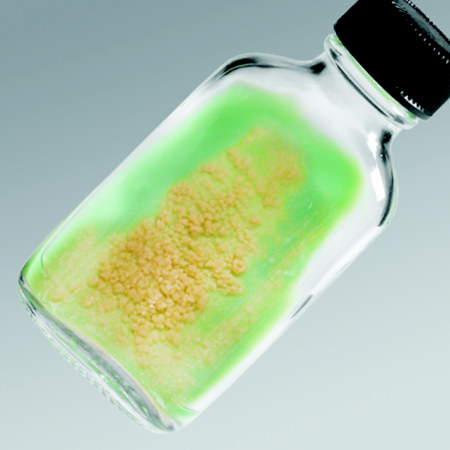 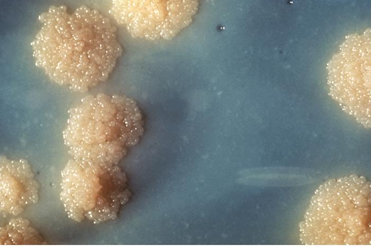 M.tuberculosis produces rough
and tough colonies
Löwenstein–Jensen (LJ) medium
Penicillin and Nalidixic acid (FD053) along with malachite green prevents growth of the majority of contaminants surviving decontamination of the specimen while encouraging earliest possible growth of Mycobacteria
Cultivation of Anaerobic Bacteria – Thioglycollate medium
Thioglycolate  is a multipurpose, enriched, differential medium used primarily to determine the oxygen requirements of microorganisms. It acts as an enrichment broth which is most frequently used in diagnostic bacteriology. This broth supports the growth of anaerobes, aerobes, fucultative anaerobes microaerophilic, and aerotolerant microorganisms.
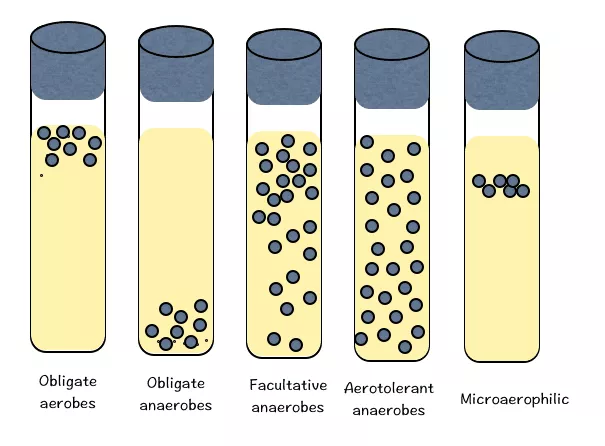 Anaerobic jars
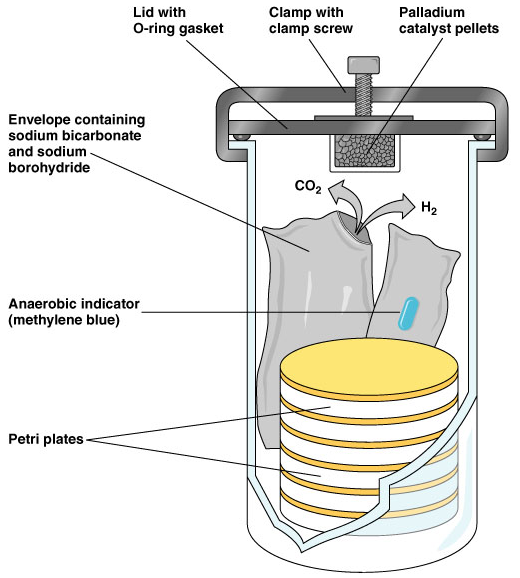 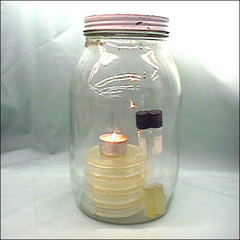 Anaerobic candle jar
Anaerobic jar
Löffler's medium
Is a special substance used to grow Corynebacterium diphtheriae bacilli to confirm the diagnosis.
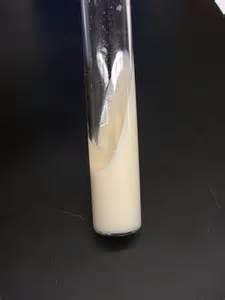 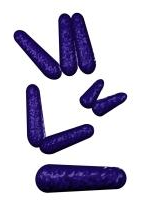 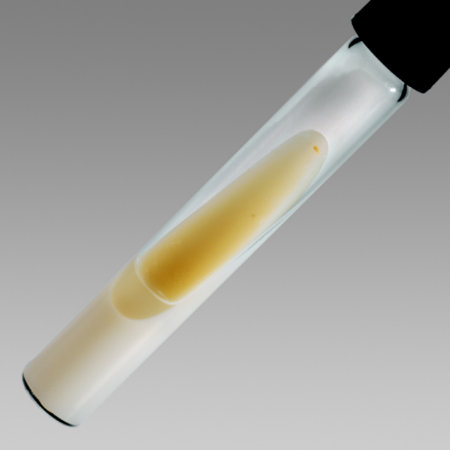 Gram-positive rod-shaped bacteria that are straight or slightly curved. The bacteria group together in a characteristic way (Chinese letters)
[Speaker Notes: Heart muscle and animal tissue peptone provide the amino acids and other complex nitrogenous substances necessary to support growth of corynebacteria. Sodium chloride

The tellurite reduction is colormetrically indicated by brown colonies for most Cornyebacteria species or by a black ... supplies essential ions.]
Overview of bacterial infections
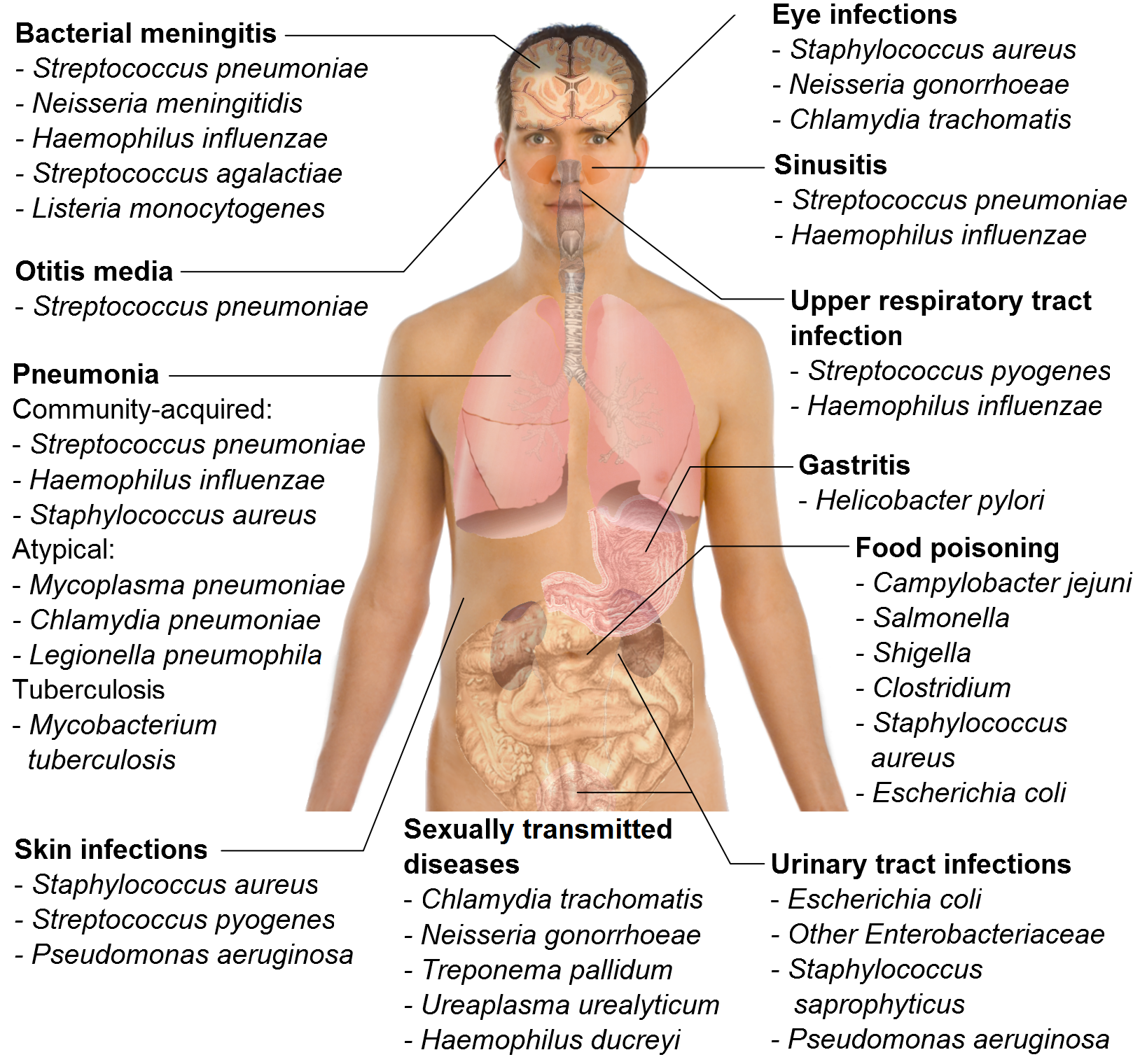 CSF analysis
CSF
Gram stain
Sample inoculation
Blood agar
Chocolate agar
growth
growth
Gram stain
Gram stain
gram-negative rods or coccobacilli
Gram stain determines the next step 
For the infection causative agent 
Identification
Identification by 
  Colony morphology
Biochemical reactions for differentiation
Serological identification (serotyping) 
   (Slide agglutination test.)
Chocolate agar
Used to isolate Haemophilus influenzae
Is a hemolysed blood either by heating  blood to 80⁰C or using enzyme treatment
Treatment result in browning of the medium, therefore, it is called chocolate agar.
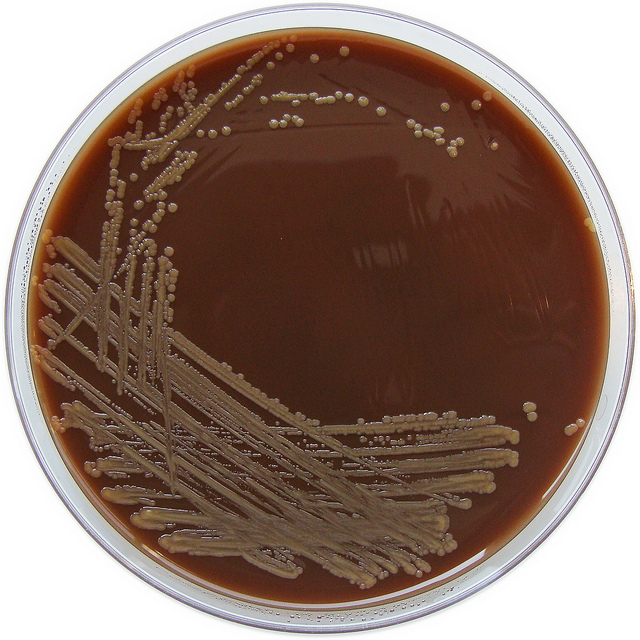 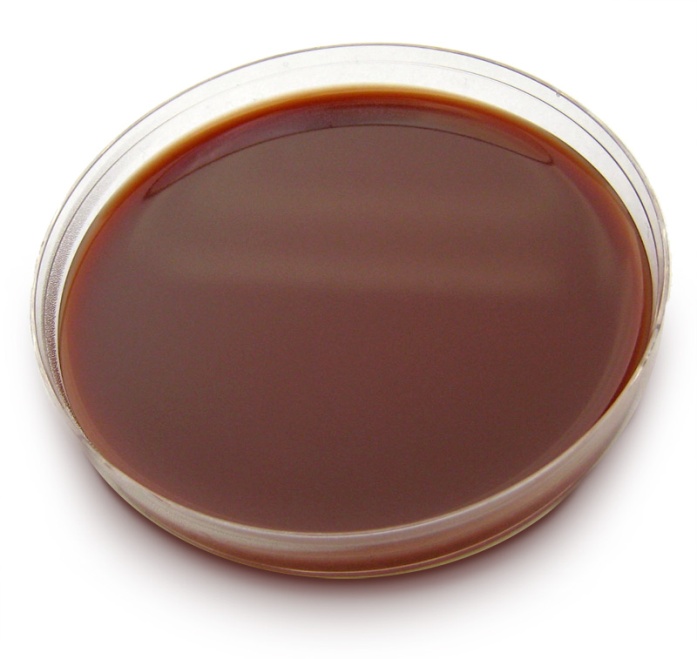 Chocolate agar
Haemophilus influenzae growth on Chocolate agar
[Speaker Notes: Hemophilus requires both X factor (hematin, containing iron) and V factor (NAD). These should be relesed from bloood cells and therefore we use heating. Heating is also important to inactivate NADase]
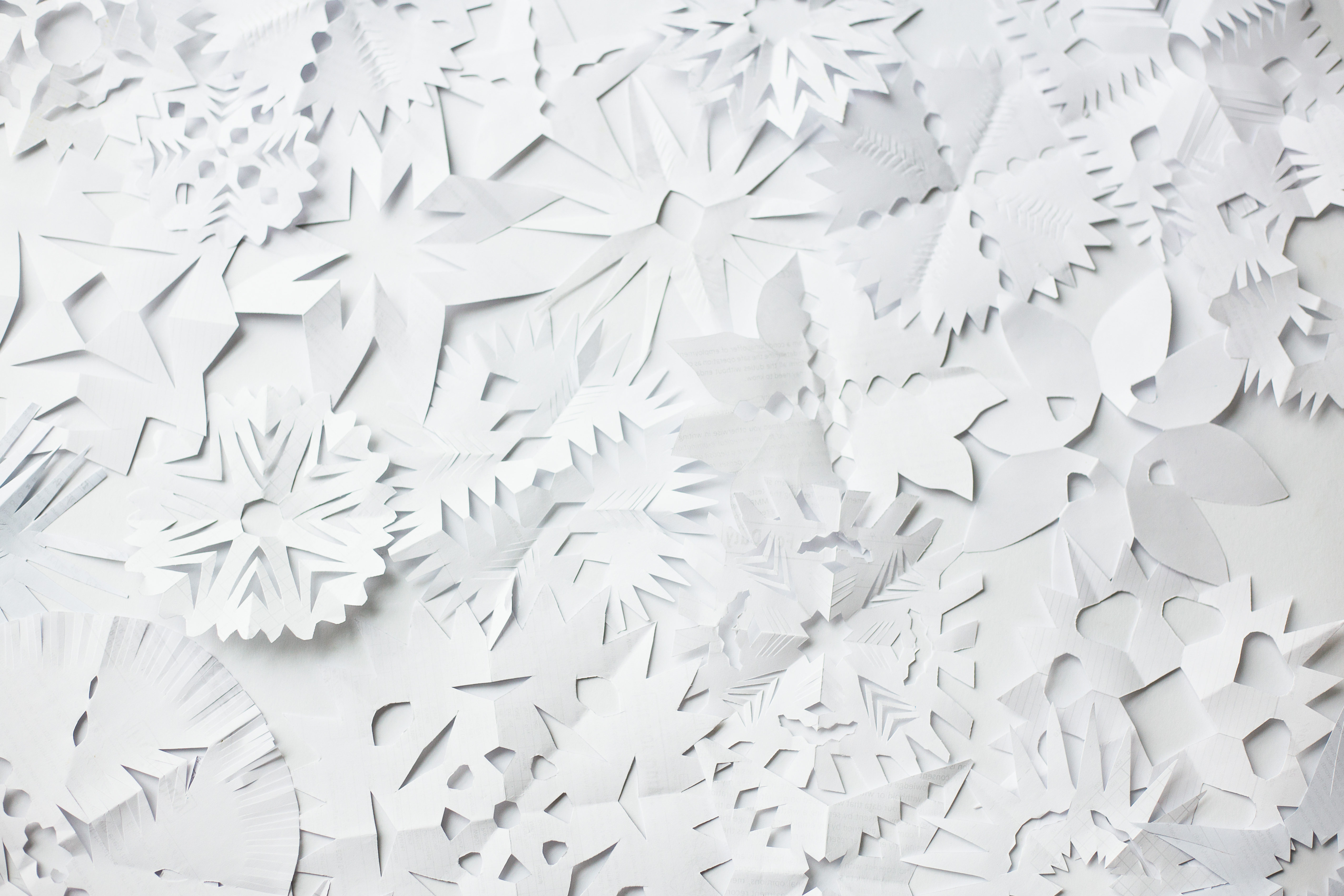 Thank you